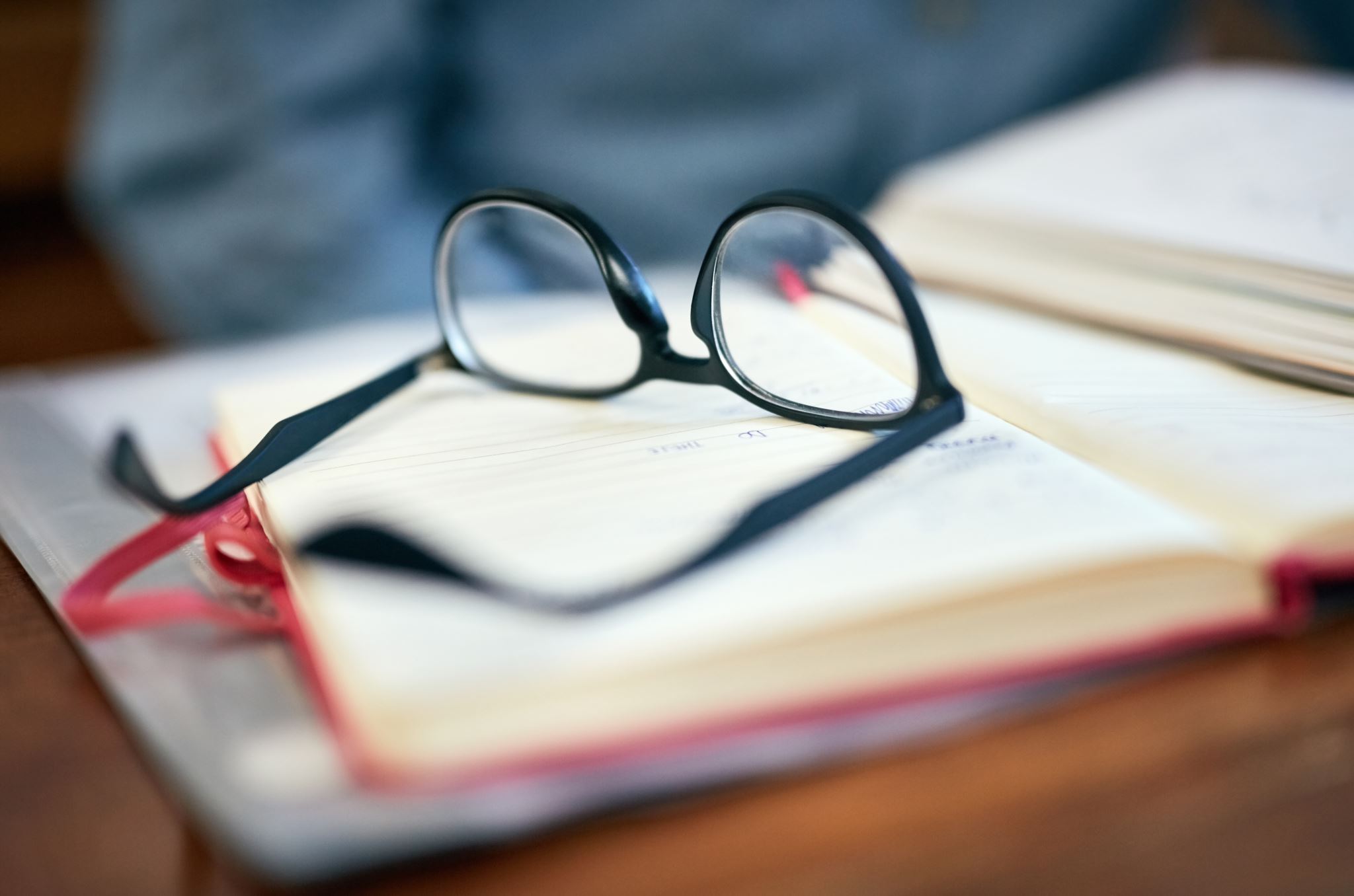 Tuition Exchange 102
TE Central Staff	
2023-2024
8/9/2023
1
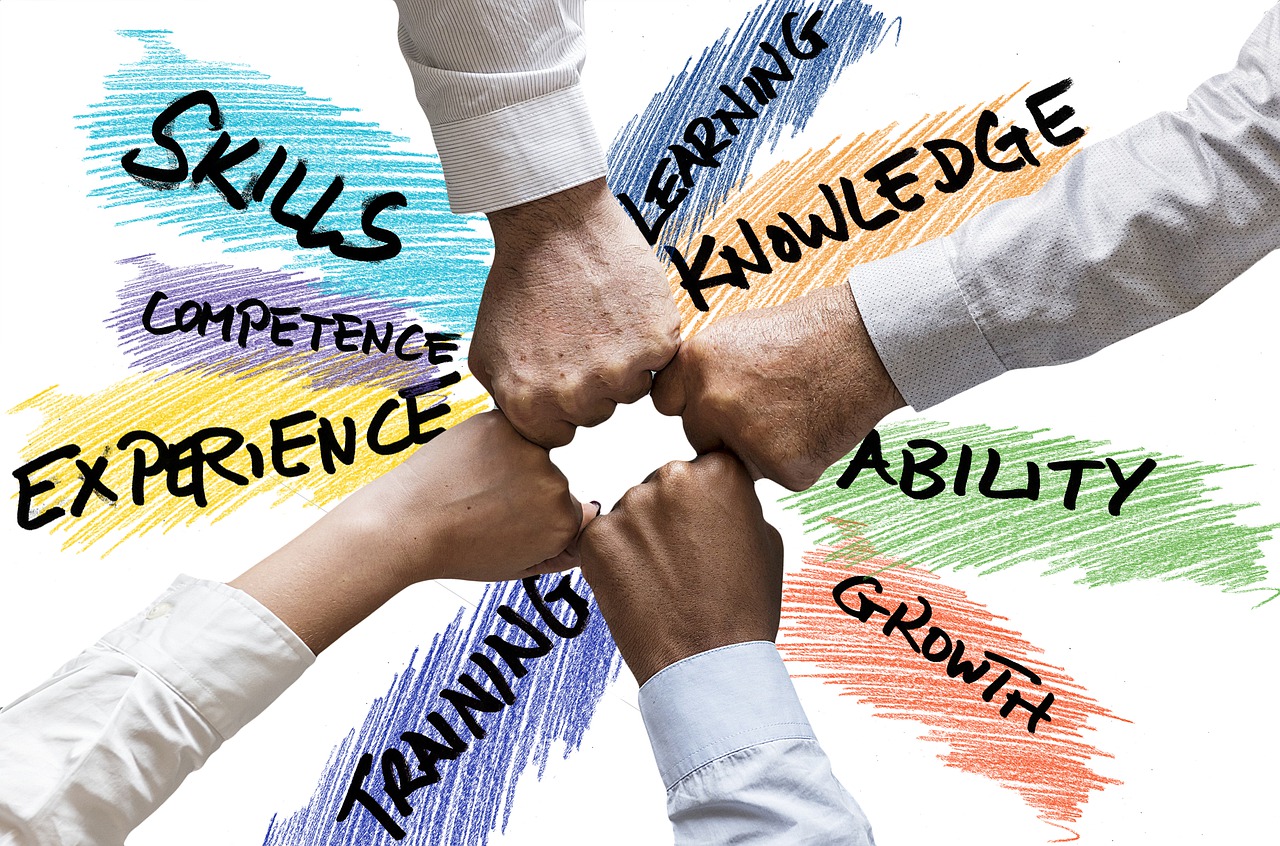 New TE Liaison Officer (TELO) Training Series Details
Available On-Demand 
An excellent resource for new and seasoned TELOs
101 – TELO Basics
102 – TELO Website details, TE-EZ Online app
103 – TELO Guidelines, TELO Expectations & Employee Eligibility Issues
104 – TELO Monthly Training, Reporting & Frequently Asked Questions by TELOs
2
8/9/2023
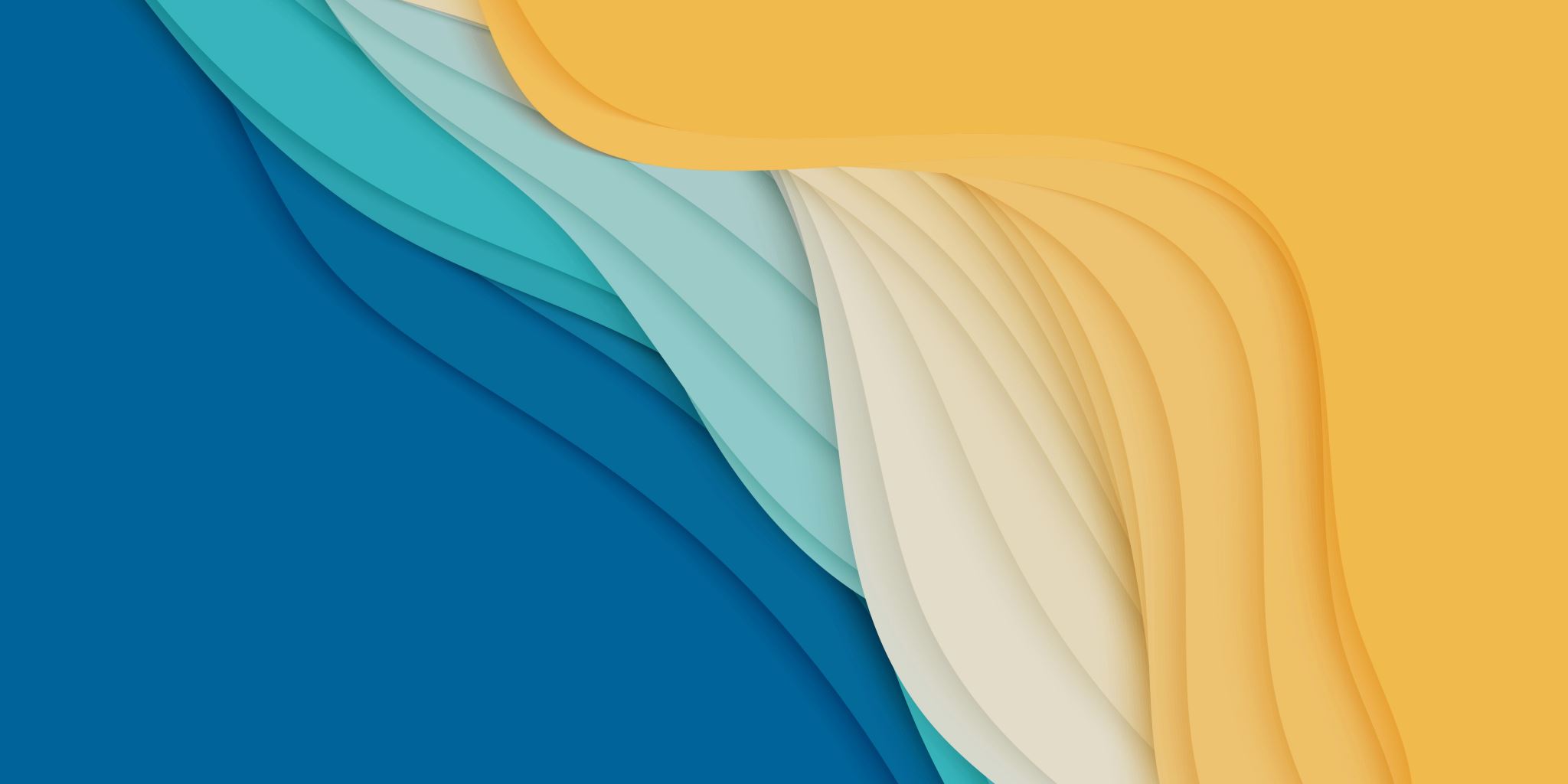 Today’s Focus
TE Website Overview
TELO Portal
Institution Account	
TE-EZ Online applications
Export Process
Import Process
Tracking the application
8/9/2023
3
TE Website Overview – www.Tuitionexchange.org
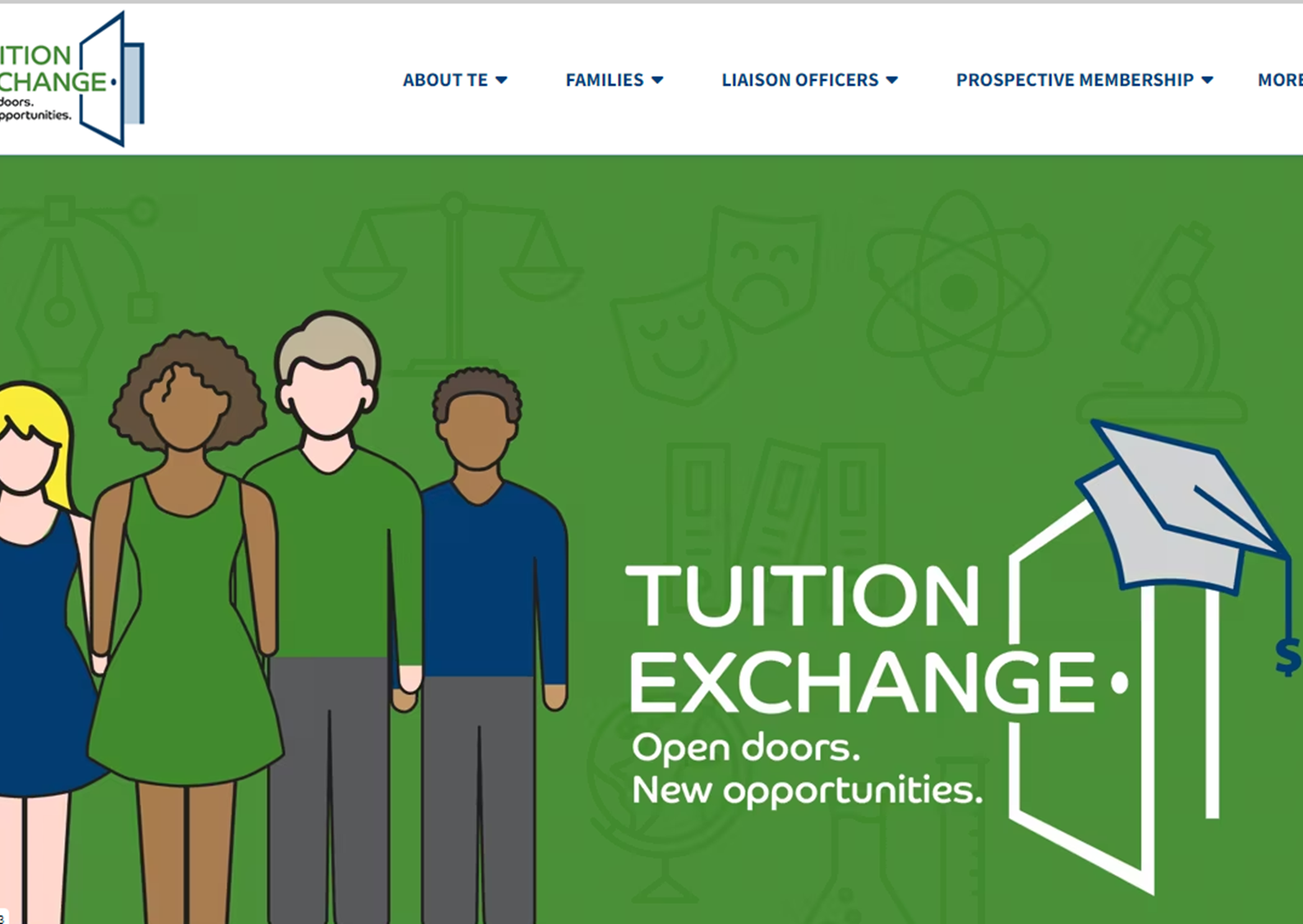 8/9/2023
4
Tuition Exchange Websitewww.tuitionexchange.orgLiaison Officers Section Families Section
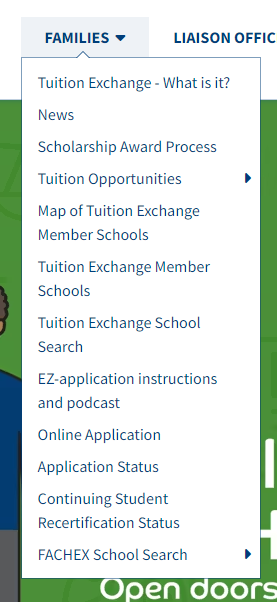 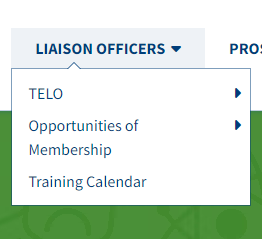 8/9/2023
5
Tuition Exchange Websitewww.tuitionexchange.orgLiaison Officers tab
Inside the LIAISON OFFICERS section, TELOs will discover:

The TELO Handbook
Material Order form
The Value of Membership
Training Calendar
Past Webinars
Training Materials
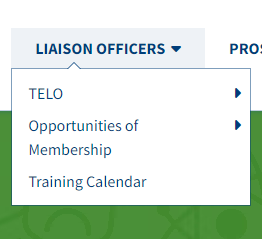 8/9/2023
6
TE Website Overview
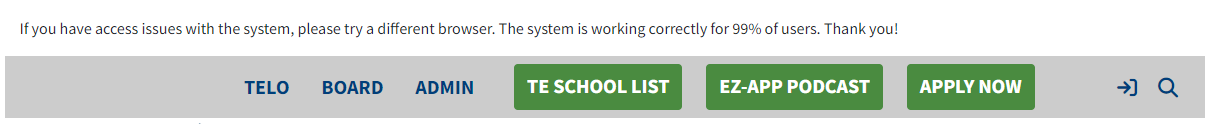 Current Membership List available here

Families should watch the EZ-APP PODCAST before starting the TE-EZ Online App process

The APPLY NOW button is where the TE-EZ Online app can be found
TELO login
8/9/2023
7
Tuition Exchange Websitewww.tuitionexchange.orgFamilies Section
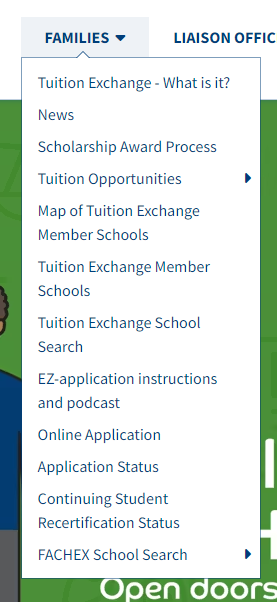 Encourage your employees to take the tour. Most questions are answered inside the Family Section
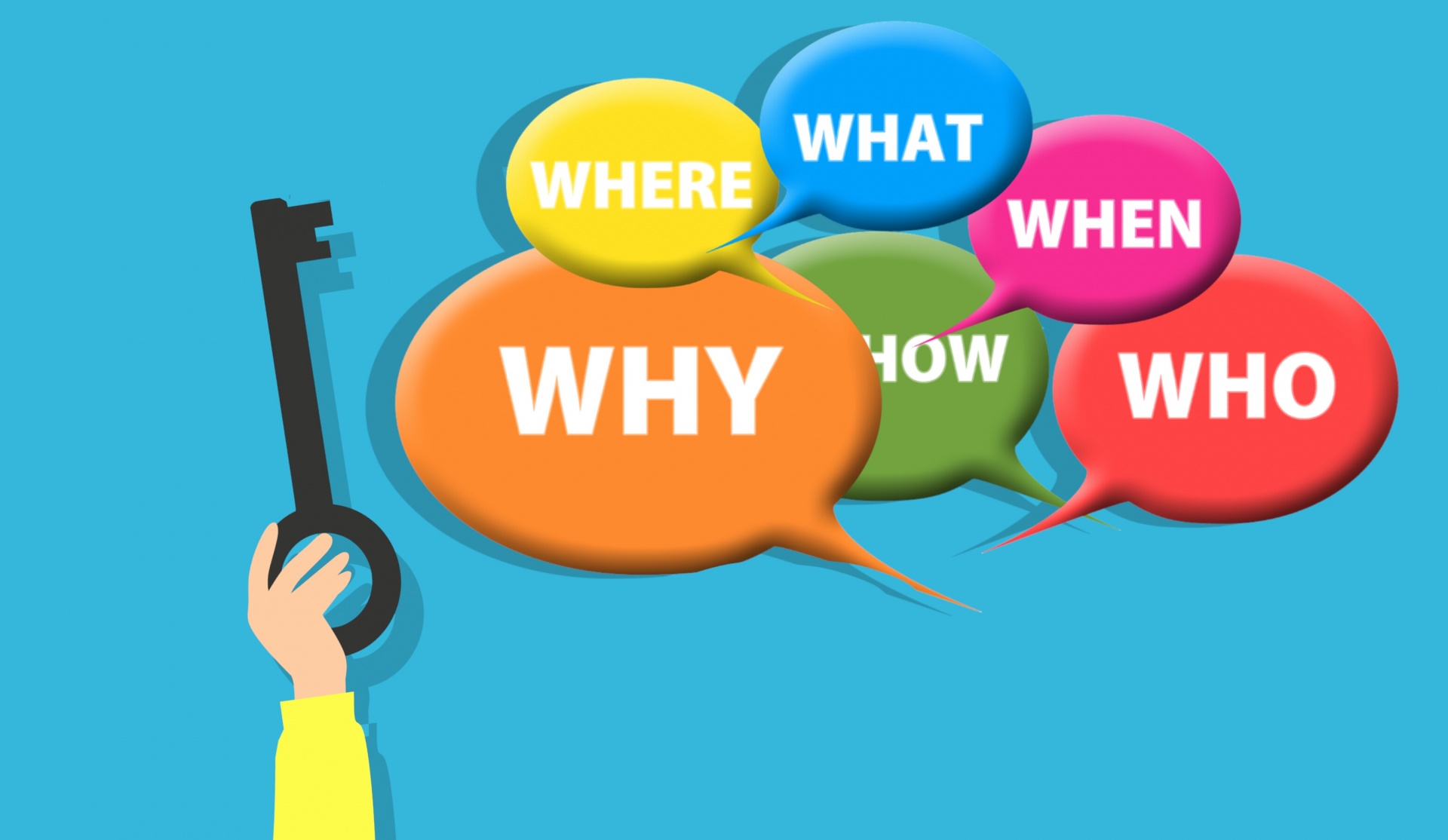 8/9/2023
8
TELO Portal
8/9/2023
9
TELO Login
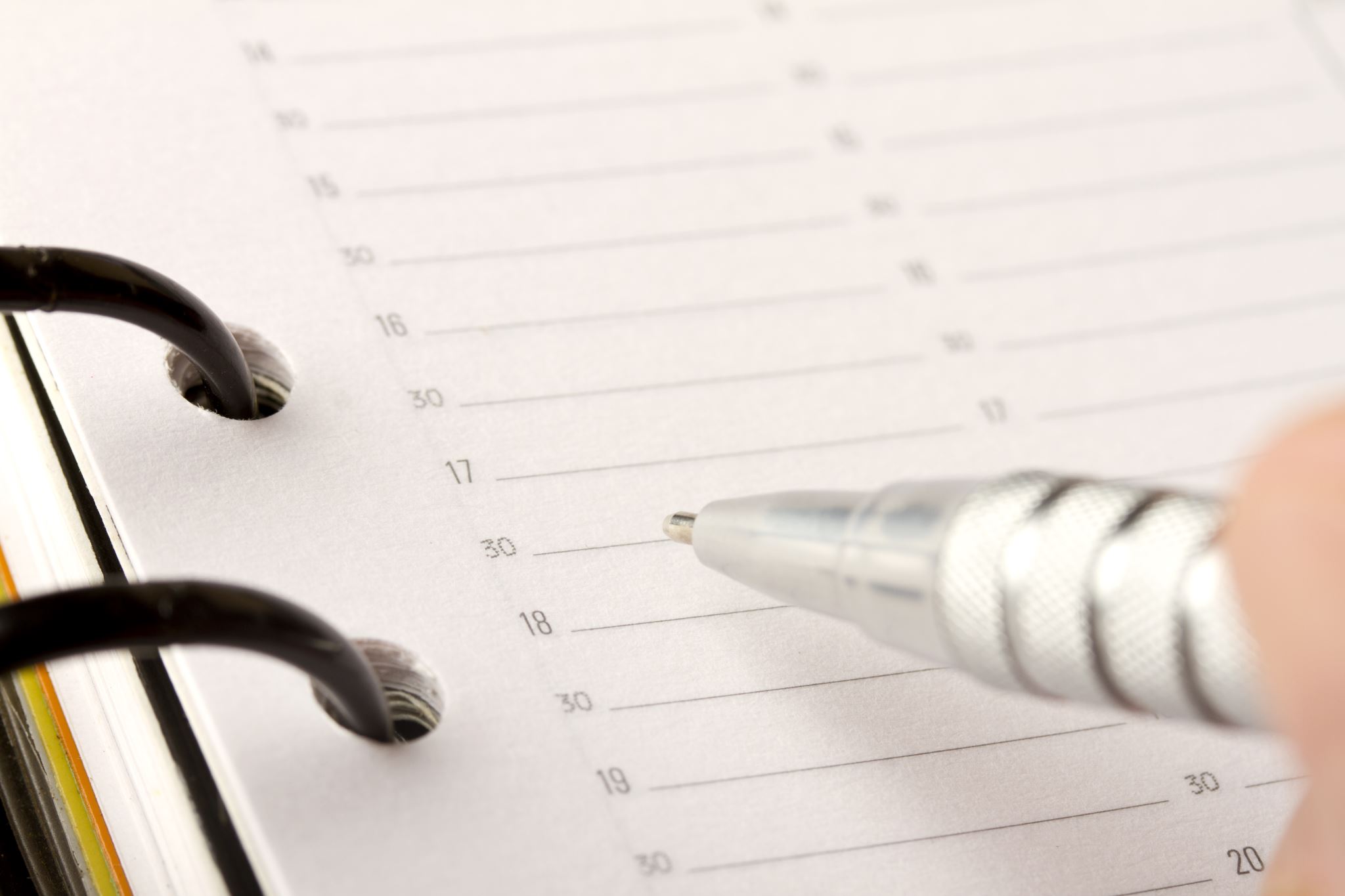 TELO website
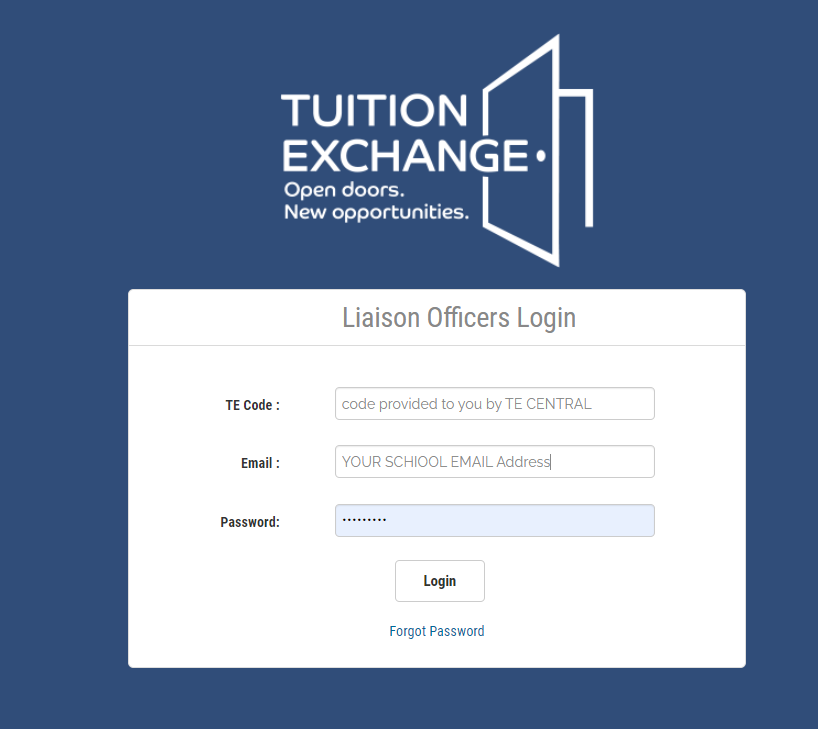 8/9/2023
10
Logging in to the TELO Portal
Every active TELO requires a personal login – do not share logins 
Email Suzanne LeAnce at sleance@tuitionexchange.org and provide the following:
Name of new TELO and title
Email address and contact number of the new TELO
What role will the TELO serve?
Liaison Primary
Liaison Secondary
Export-only access
Import-only access
Who is the new TELO replacing, and should that person be deleted from the system?
Suzanne will provide login details to the new TELO via email
8/9/2023
11
Institution AccountMenu
8/9/2023
12
Inside the TELO Portal
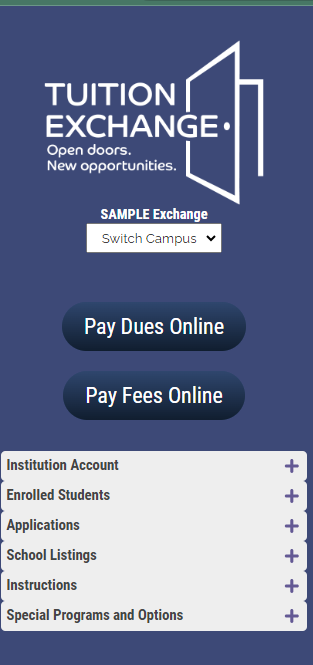 If you see Pay Dues Online, click on the blue button, and if paying by credit card – click pay with Credit Card and follow the instructions
If paying by check – print a copy of the invoice and forward the invoice to your Accounts Payable division
Membership Dues are due July 15 and considered late after September 15. Late fees of $50 per month may be accessed
Membership Dues for 2023-2024 are $600.00
If you see Pay Fees Online, click on the blue button, and if paying by credit card – click pay with Credit Card and follow the instructions
If paying by check – print a copy of the invoice and forward the invoice to your Accounts Payable division
Participation Fees are due October 5 and considered late after November 5. Late fees of $50 per month may be accessed
Participation Fees for 2023-2024 are $45 per successful export and are paid by the Export school
The Invoice for Participation Fees is tied to the Enrollment Report
8/9/2023
13
Membership Dues
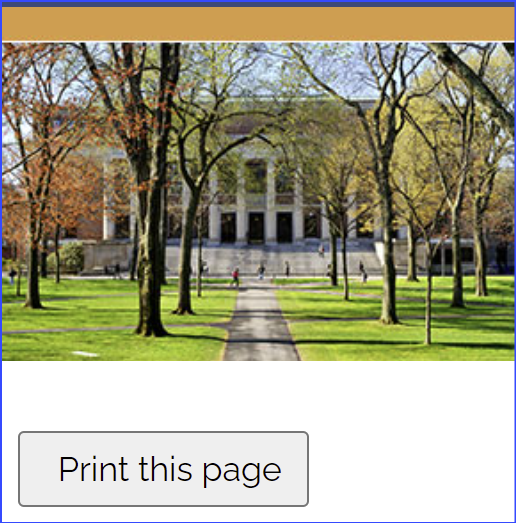 Membership Dues
Payment options
Membership Dues are to be paid upon receipt and considered late if not paid by July 15
TE Central accepts credit cards and paper checks
No fees are charged when using a credit card for payment
Once payment is received, an updated statement is emailed with a No payment due at this time message
Invoices were emailed to the primary and backup TELOs and Invoice contact if listed 
If your invoice is paid, the                           option is missing when logging into the system
You can always review your Membership Dues statement
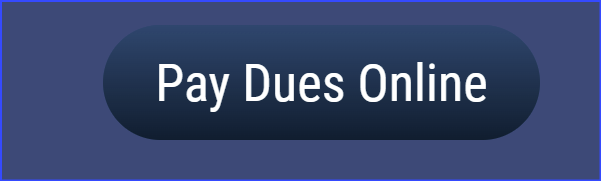 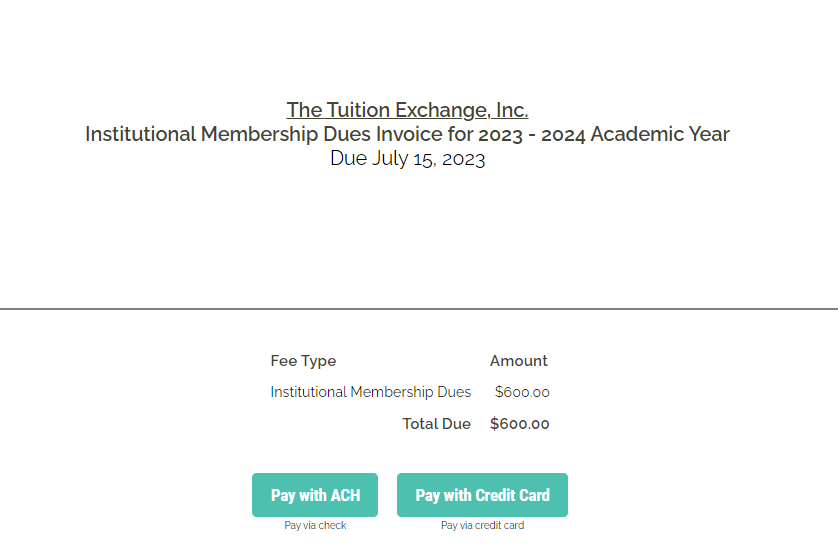 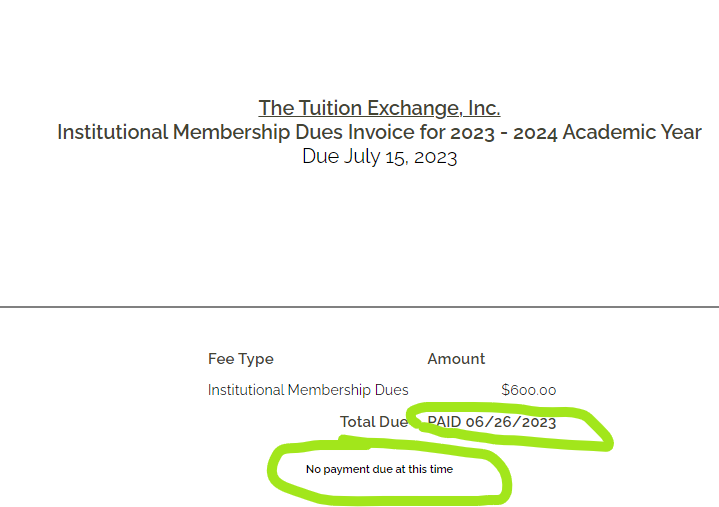 14
8/9/2023
When paying by check, please allow 14 days for processing
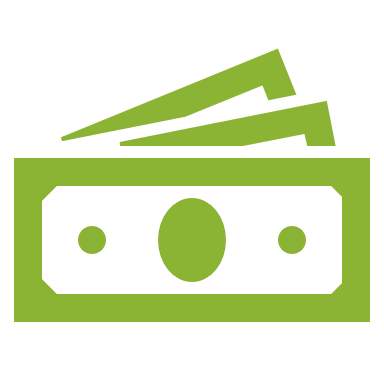 8/9/2023
15
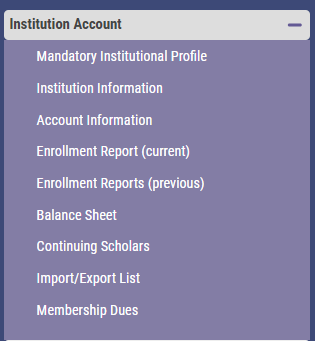 Where Do I Update the School Profile?
8/9/2023
16
Processing Reminders inside Institution Information
Review listed employees
Confirm & Update
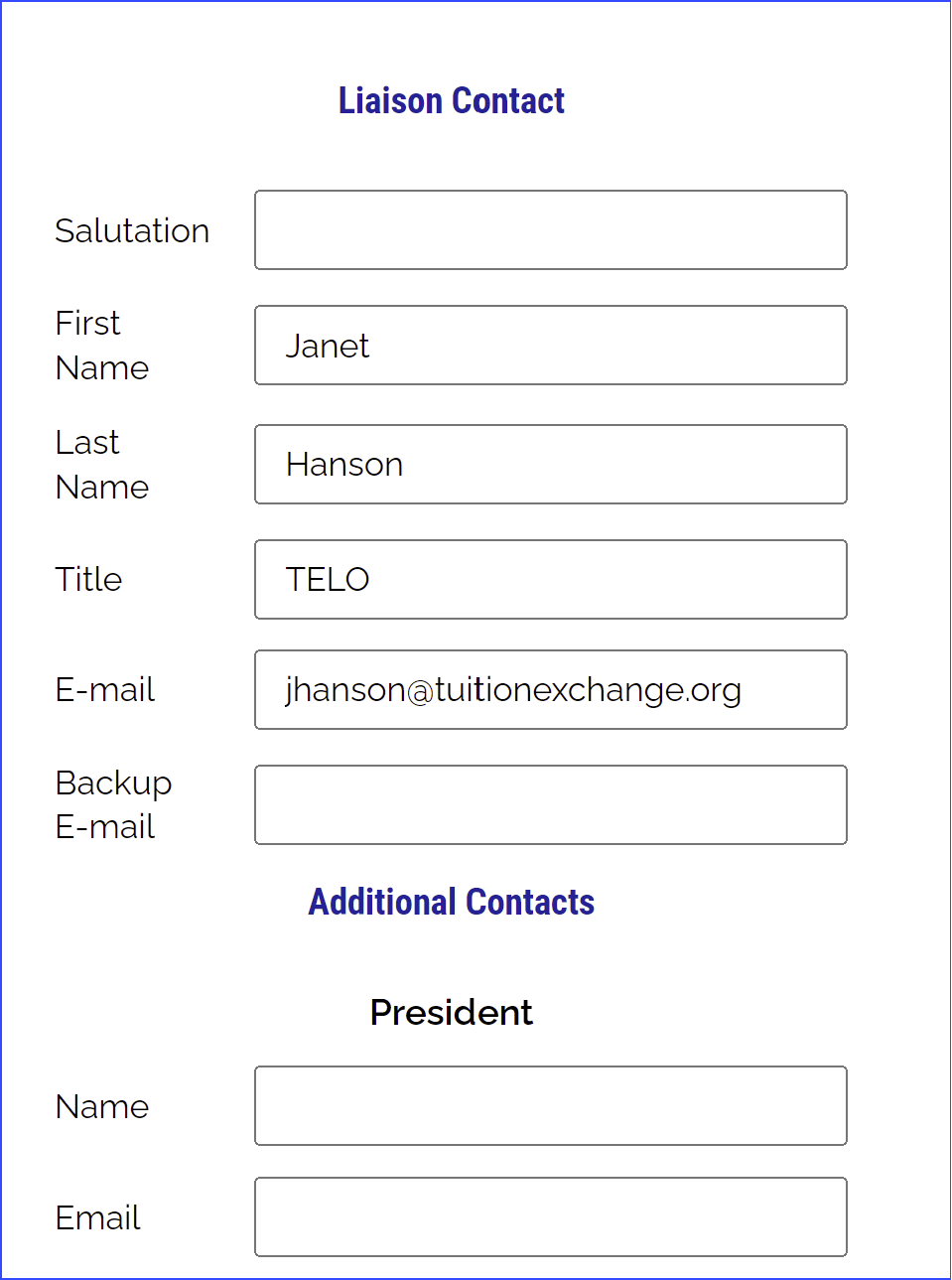 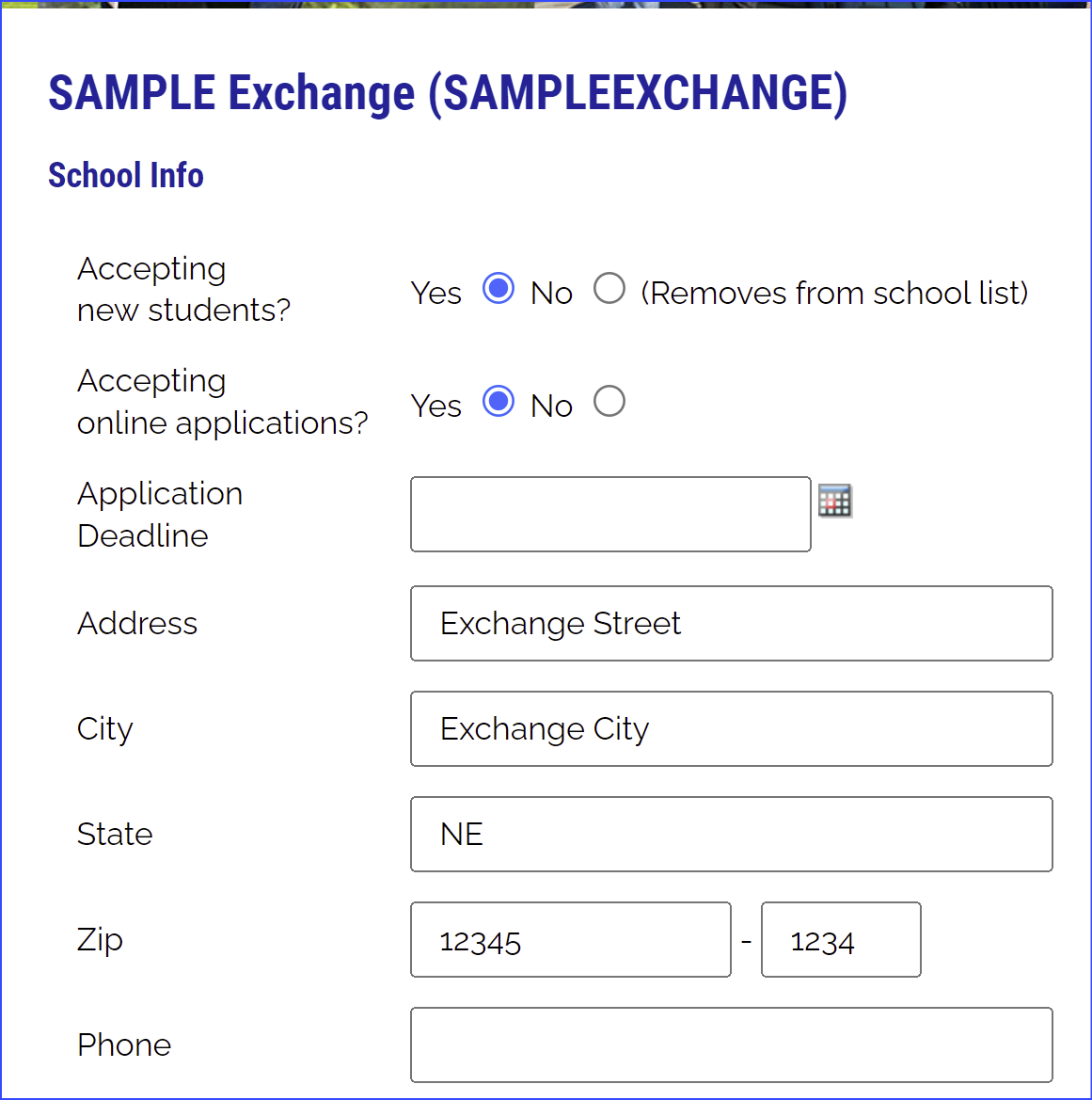 17
8/9/2023
Annual Mandatory Updates inside Institution Account
Update Tuition and Scholarship amount
Confirm the application deadline is not blank
If you do not have a deadline, enter 08.15.2024
No deadline means your school does not appear on the list of participating schools
Is the listed TELO information, correct? If not, email Suzanne at sleance@tuitionexchange.org with the name, email address, contact number and title of the new TELO
Be sure to share whom the new person is replacing so Suzanne can remove them
Is your school’s name and mailing address, correct? 
If not, email Suzanne with the updated information
18
8/9/2023
Annual Mandatory updates inside Institution Account
TE-EZ Online app, say YES and be sure to 
include an application deadline
Update Tuition and Scholarship amounts
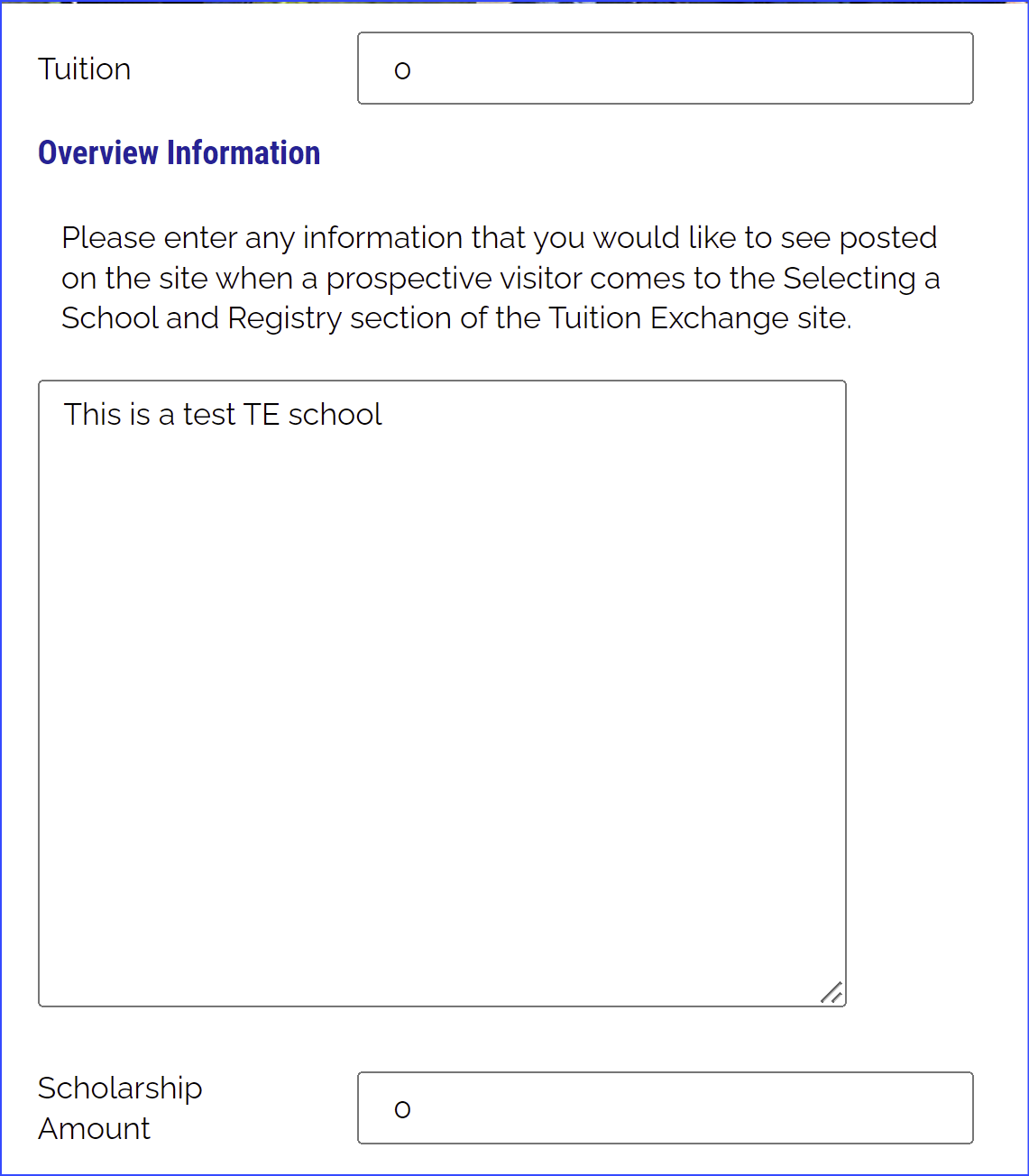 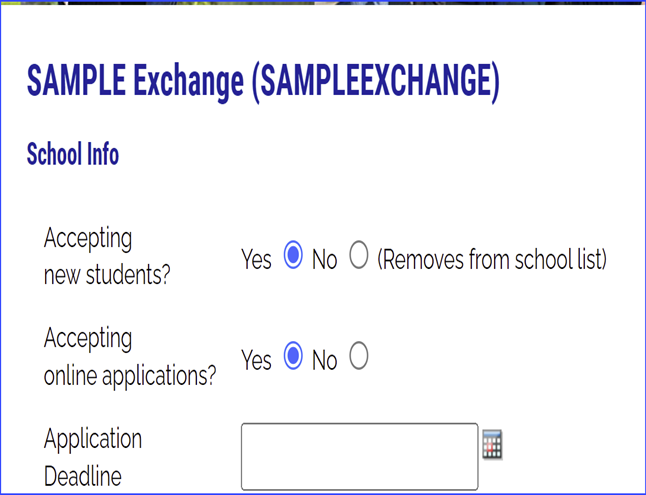 Be sure your overview is friendly and accurate
19
8/9/2023
Annual Mandatory Review inside Mandatory Institutional Profile
Confirm your answers mirror your actions!
Review the Member Survey
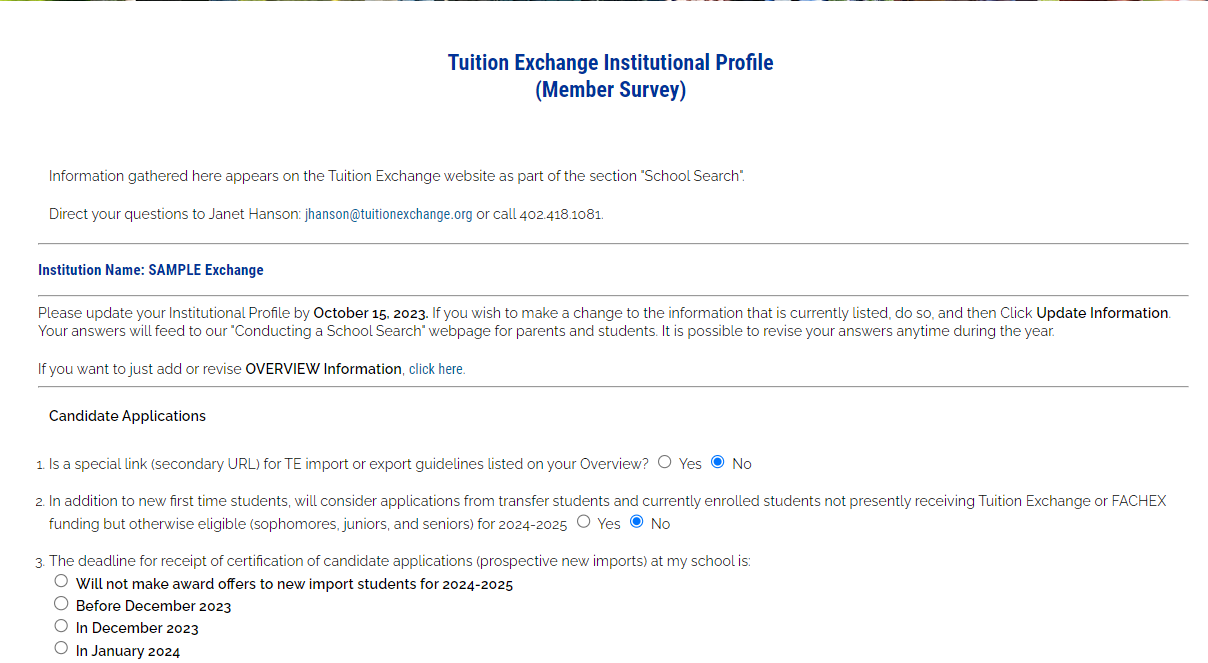 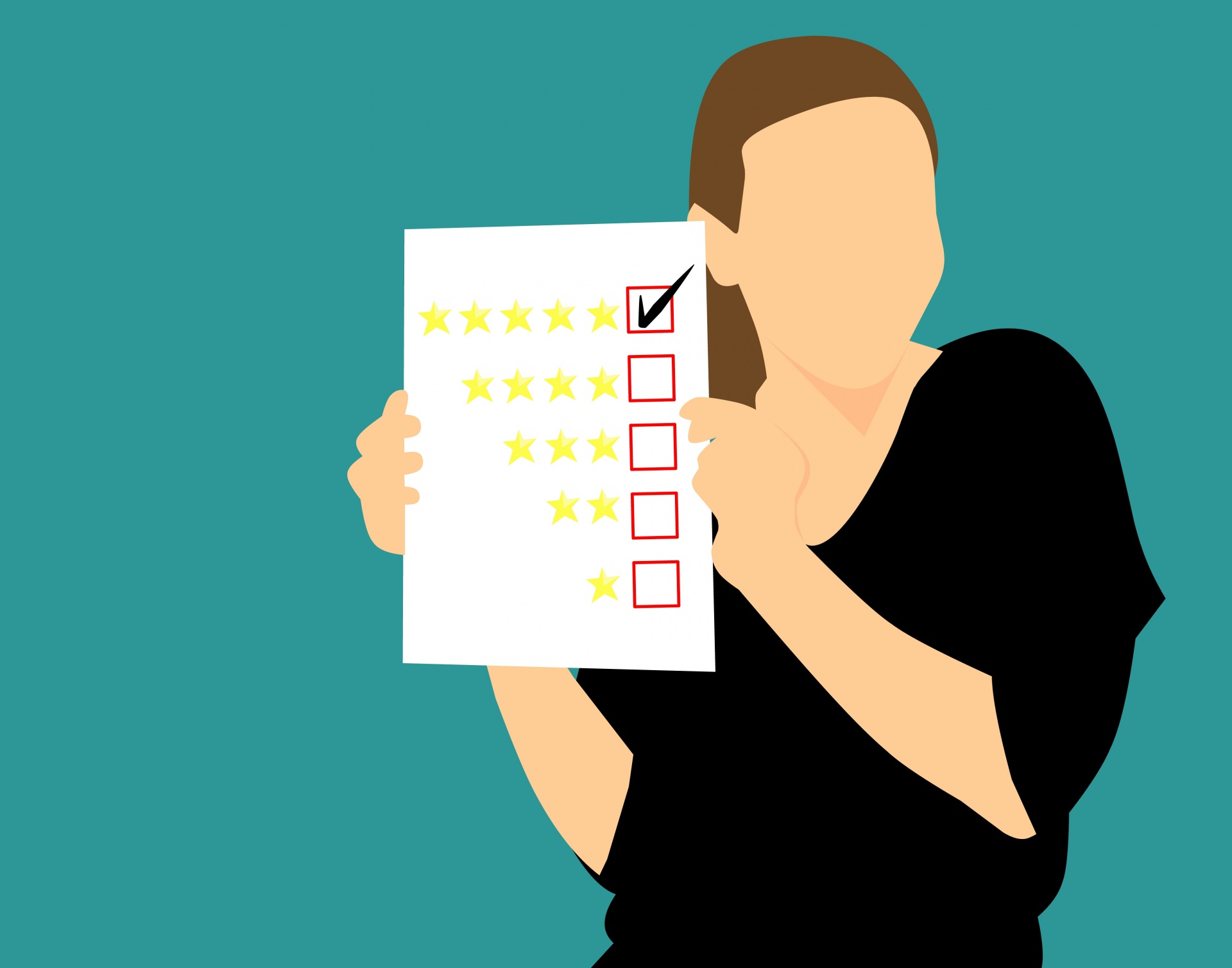 20
8/9/2023
The Annual Mandatory Institution Survey feeds this area
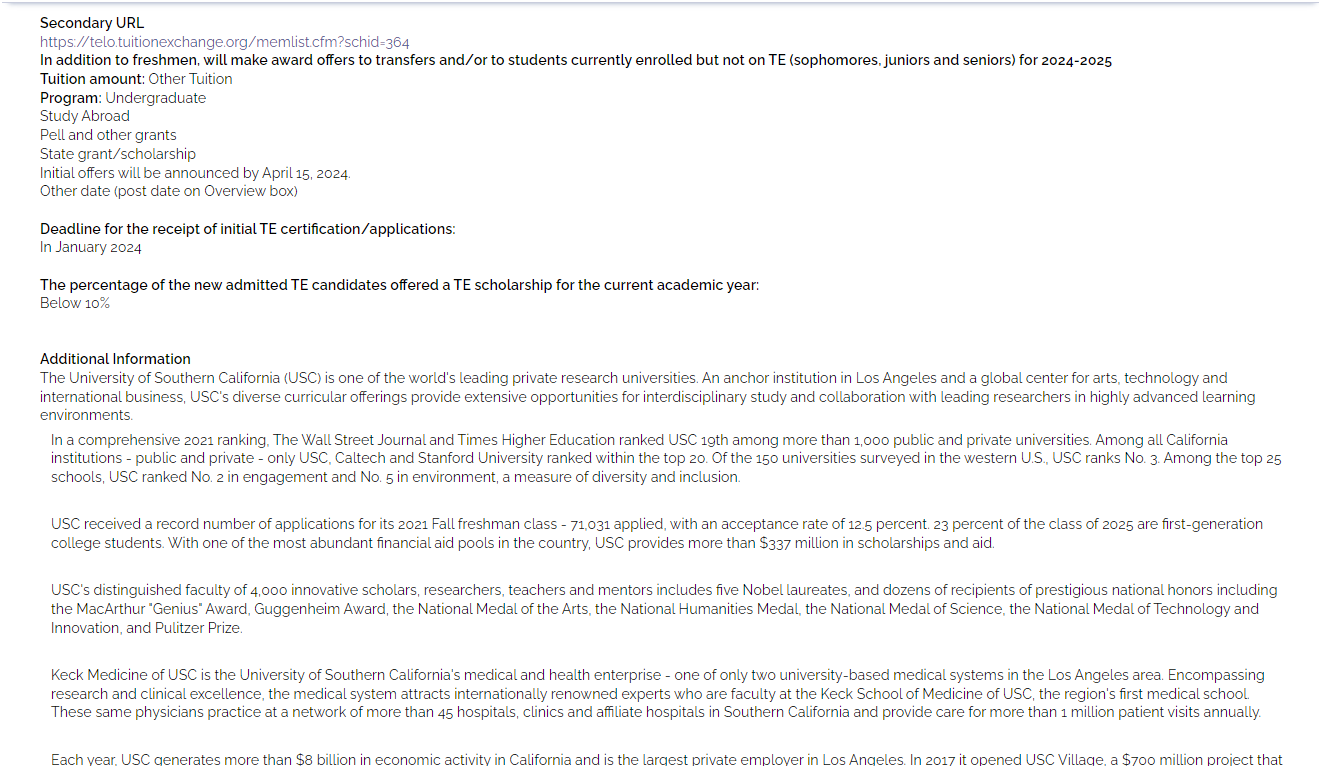 8/9/2023
21
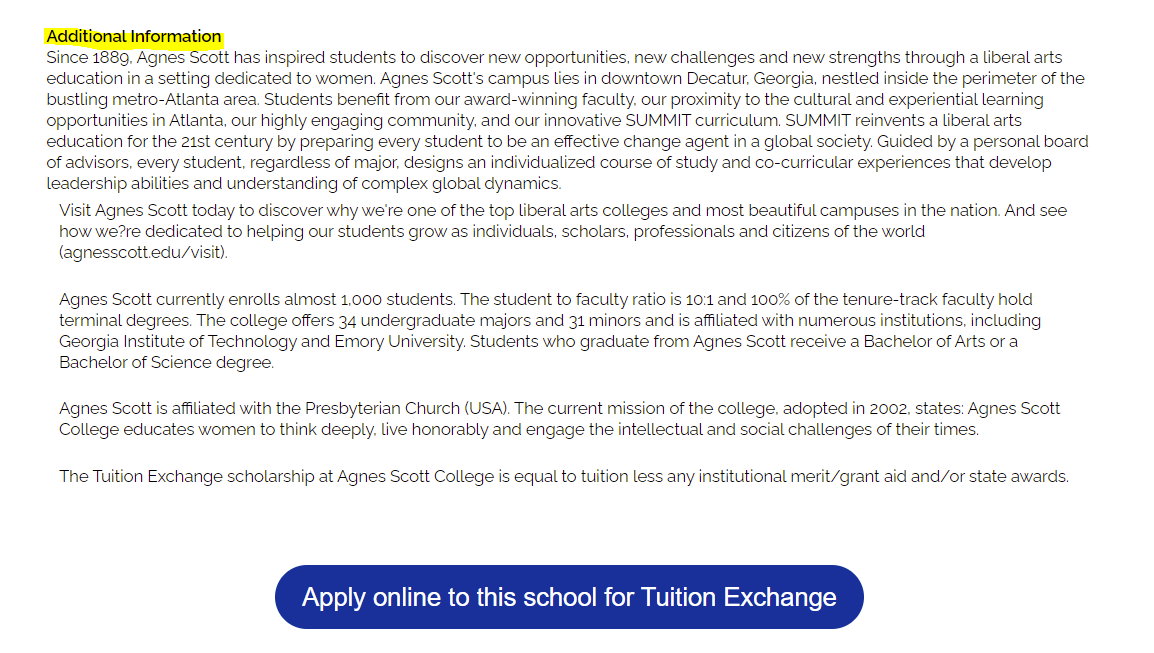 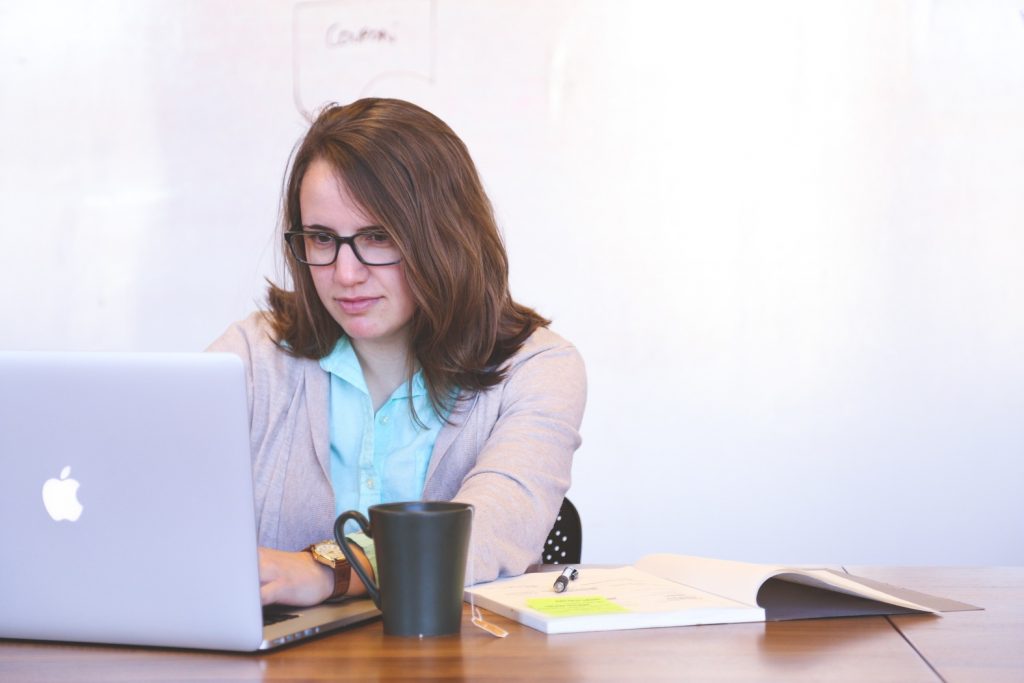 Is the Additional Information friendly and informative?
8/9/2023
22
This Photo by Unknown Author is licensed under CC BY-NC-ND
TELO Options
TELO–Export and Import
TELO–Primary and Secondary
Primary and secondary are responsible for the entire process but:
If the primary is in Human Resources (HR), there are Admissions and Financial Aid issues
If the primary is in Admissions, there are HR and Financial Aid issues
Consider…
Two TELOs with access to and knowledge of specific issues
HR knows employees
Admissions and Financial Aid know new students and continuing students
The TE system can accommodate a split in duties
23
8/9/2023
TE-EZ Online application
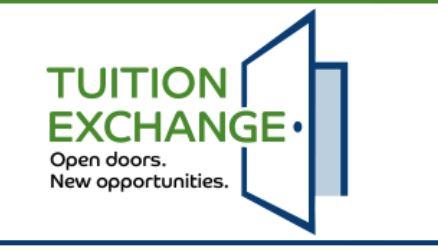 24
8/9/2023
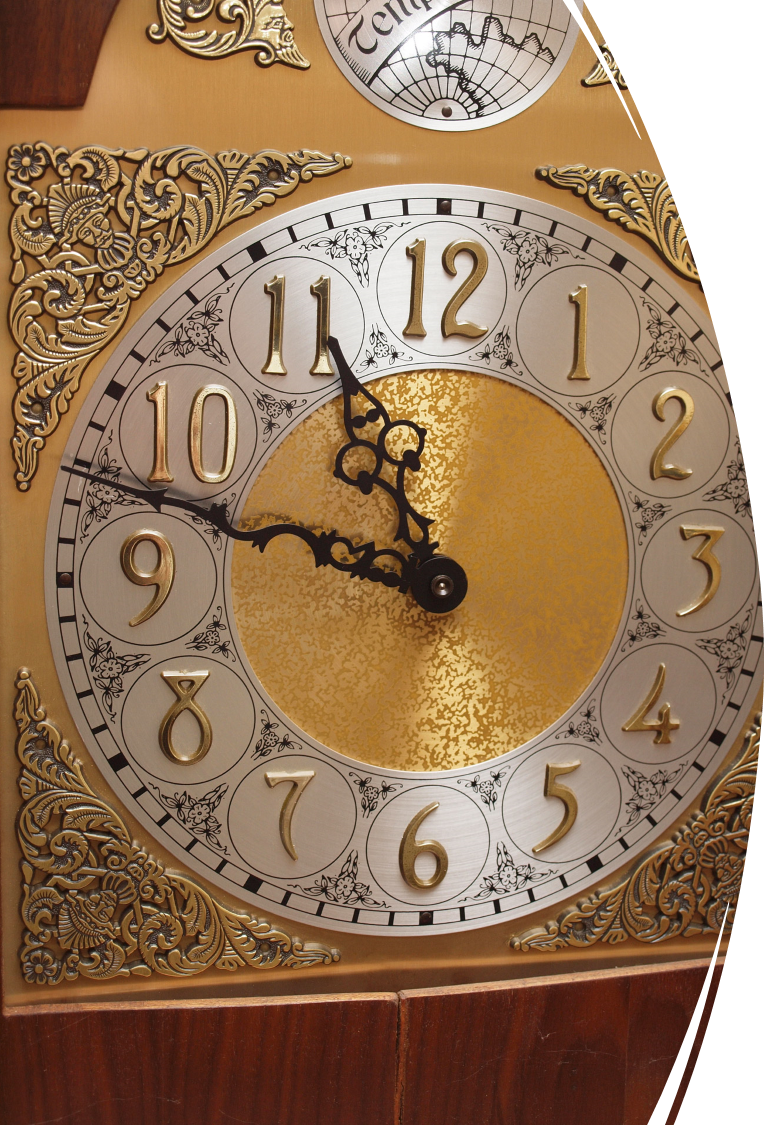 EXPORT TELO and the TE-EZ Online App
Make your office hours count
The TE-EZ Online App allows the student to complete their application  
The TE-EZ Online app first goes to the EXPORT school for eligibility certification and approval
The EXPORT school approves or denies the TE-EZ Online app based on employee eligibility 
Remember, once the TE-EZ Online app is approved, there is NO recall option unless the parent no longer satisfies the Export school’s  eligibility requirement
8/9/2023
25
TE-EZ Online App
8/9/2023
26
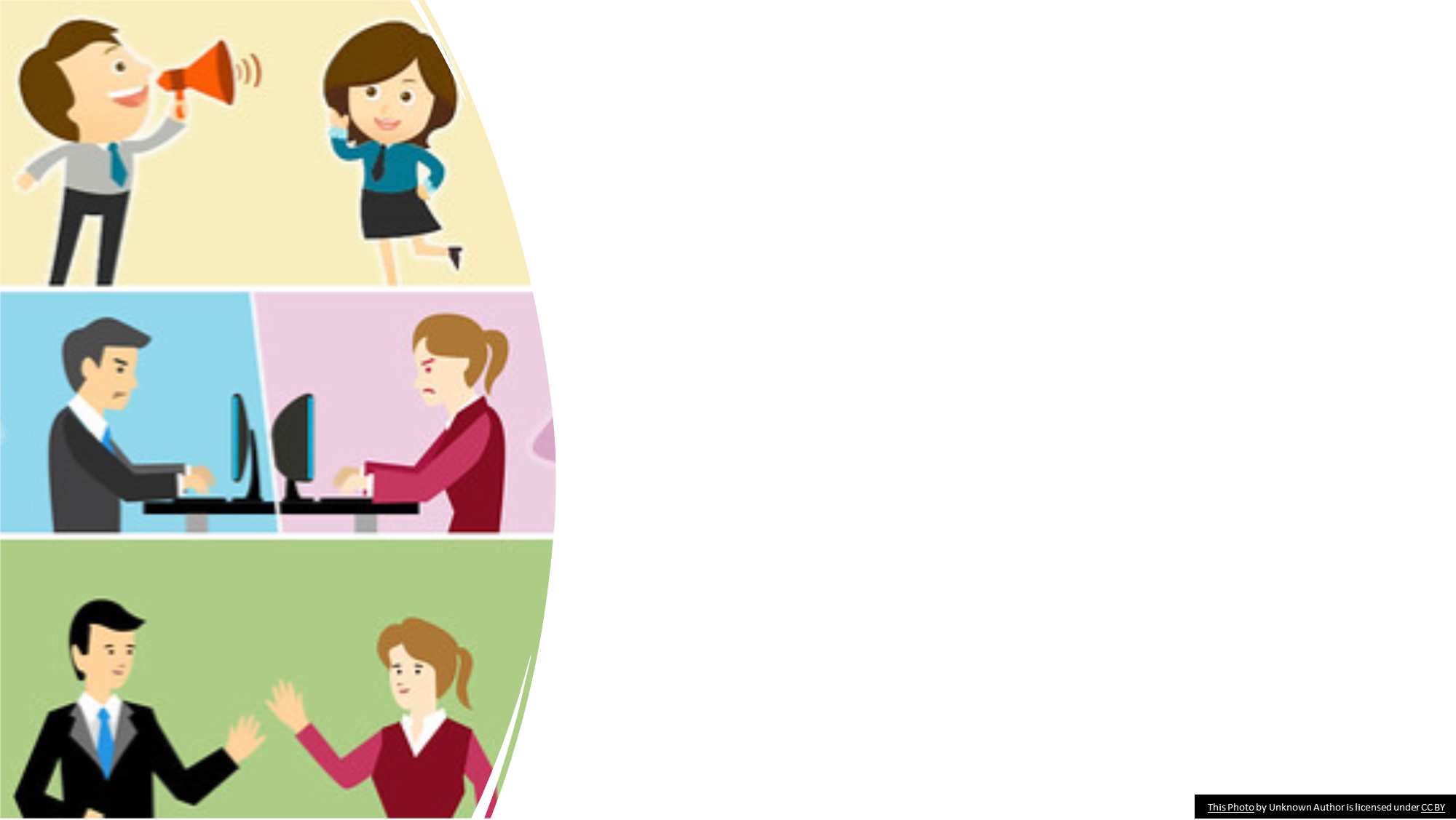 TE-EZ Online App EXPORT process
Step 1 – Student completes & submits the TE-EZ Online app 
Step 2 – Export TELO receives a notification email from NOREPLY@tuitionexchange.org that the TE-EZ Online app is available for review
Step 3 – Export TELO looks inside Applications – Exports Applications (new) - Decision Pending 2024-2025
Step 4 – Export TELO approves or denies the TE-EZ Online app based on the employee's eligibility  
This only means the employee meets the school’s eligibility guidelines for Export
Step 5 – Emails launch to the student and employee listed on the TE-EZ Online app, updating them on the Export school’s decision 
Now the student can shift their focus of communication to the IMPORT school
27
8/9/2023
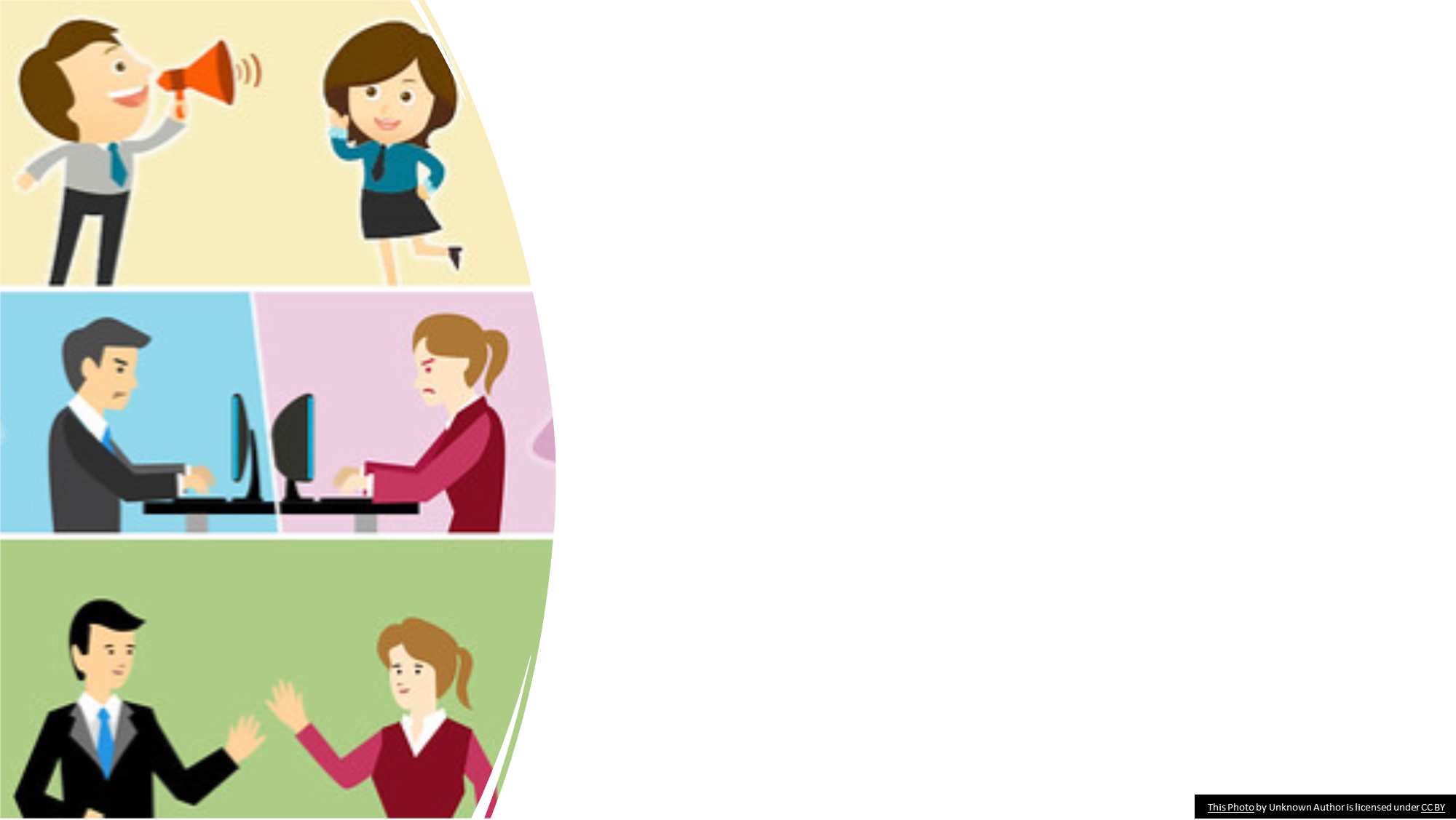 TE-EZ Online App IMPORT process
Step 1 – Import TELO receives a notification email from NOREPLY@tuitionexchange.org that a TE-EZ Online app is available for review
Step 2 – Import TELO looks inside Applications – Import Applications (new) - Decision Pending 2024-2025 
Step 3a – Click the Approved button if the student meets the eligibility guidelines for import and will receive a TE scholarship to attend your school
Step 3b - Click the Denied button if the student does not meet the eligibility guidelines for import and will not receive a TE Scholarship to attend your school
Step 4 – Emails launch to the student and employee informing them of the import decision
28
8/9/2023
TE-EZ Online apps can be tracked by the studentThe tracking details require information to be entered exactly as it was submitted on the TE-EZ Online appTypical applicant error issues include the student’s birthdate and email address TELO can share a copy of the app with the student upon request
Families can track the TE-EZ Online app status
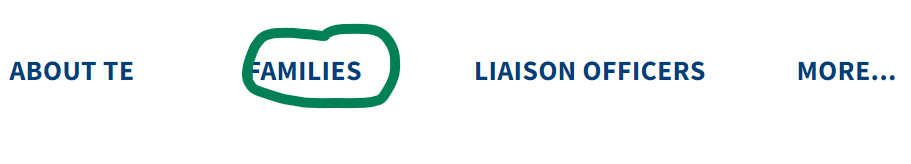 Select Application Status
8/9/2023
29
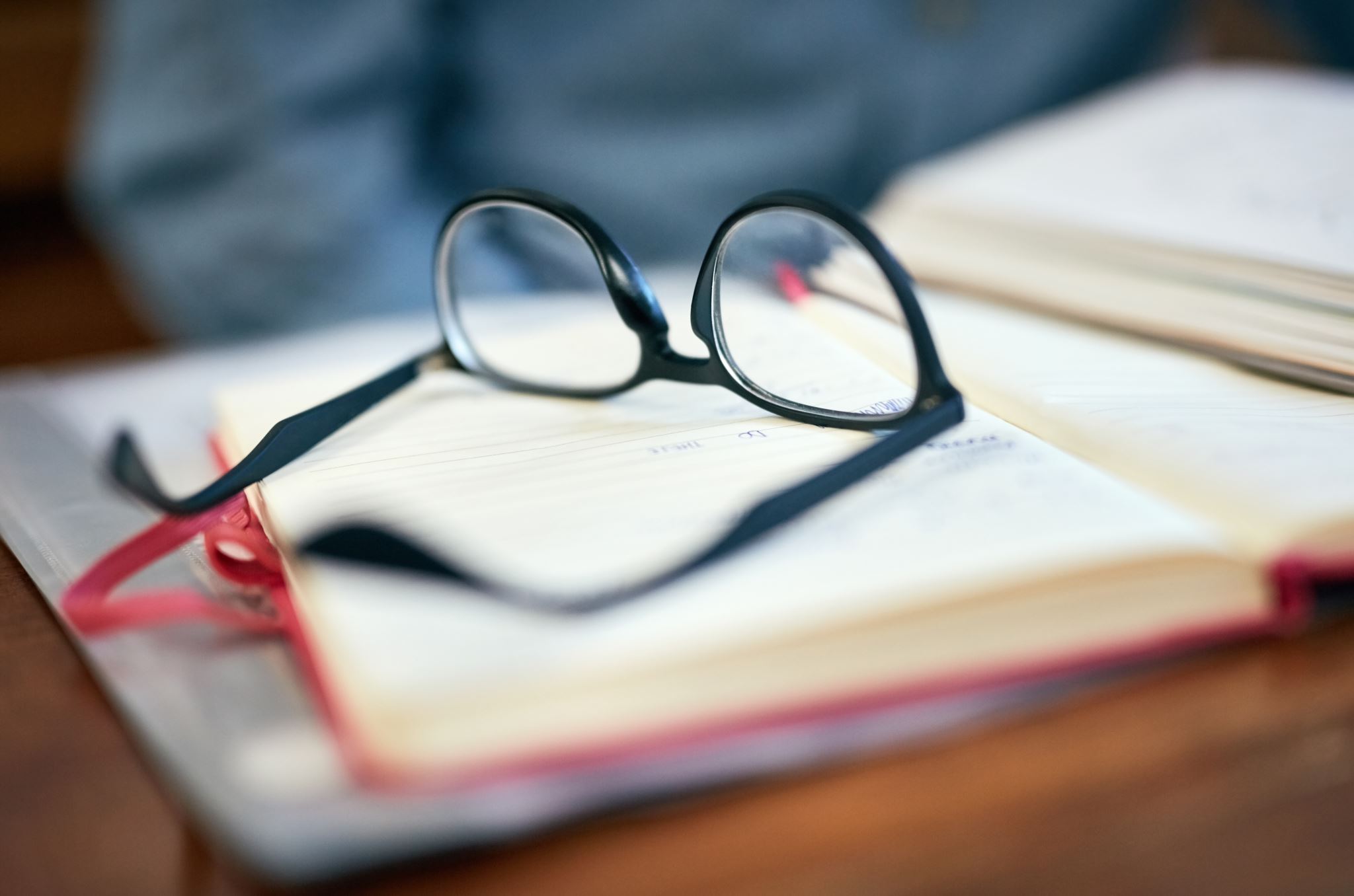 New Student Application Status
Decision Pending – the TE-EZ Online app is waiting for action
To Be Enrolled – the Export school needs to add the student
Enrolled – the Import school has marked the student as enrolled
Approved – the TE-EZ Online app is approved for Export or Import
Withdrawn – the Export school withdrew the application
Be sure to include why in the comment section 
Rejected – the Import school denied the application
Be sure to include why in the comment section
8/9/2023
30
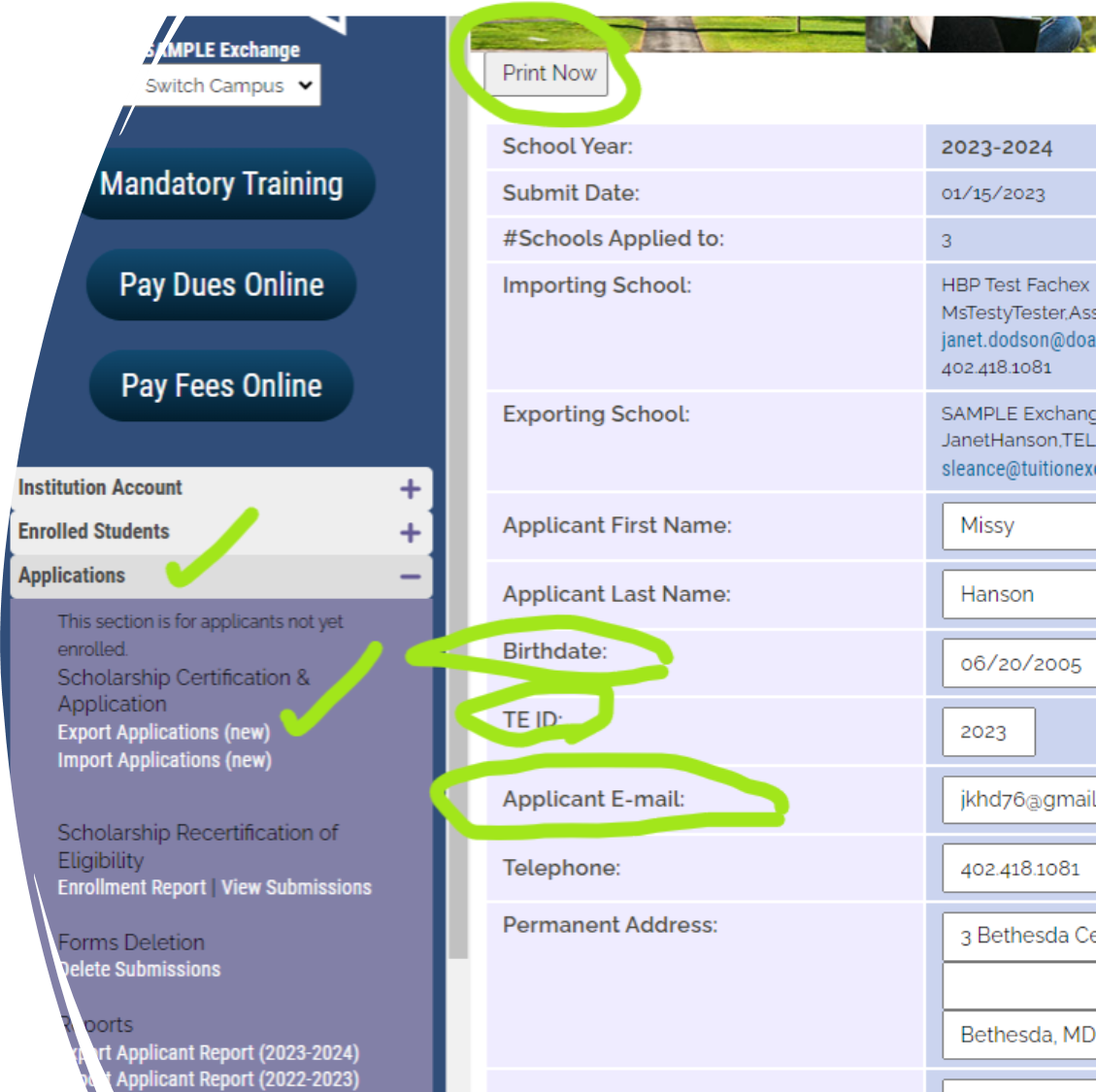 Sharing a copy of the TE-EZ Online app with the student*
TELO Portal
Applications
Export Applications New
Open student record
Click print
Print a PDF
Email PDF to student
* Due to FERPA rules, schools should never send the information to anyone but the student
31
8/9/2023
Import Students – New & Continuing
New students - IMPORT
Continuing students - IMPORT
Confirm the student is enrolled for the upcoming semester/term
If not enrolled, update the expiration date – Drop Student at the End of Last Semester
Confirm academic progress (Check with FA or the Registrar)
Communicate with FA that the TE scholarship continues
Confirm the expiration date is valid
Do not recertify until Spring 2024
Confirm the new student’s admit status
If not admitted at this point in the year, deny the application 
Communicate with FA that the TE scholarship is official
If admitted, confirm the student paid their enrollment deposit and plans to attend your school in the fall 
Once school begins in the fall, the Import school clicks the Enrollment Box provided the student “showed up”
32
8/9/2023
TE Central Contact Information
www.tuitionexchange.org

Robert “Bob” Shorb				Janet Hanson		
Executive Director/CEO			Director of Communications 
rshorb@tuitionexchange.org	        jhanson@tuitionexchange.org
518.859.7301					402.418.1081	

Kristine Lev						Suzanne LeAnce	
Director of Administration		Assistant Director of Communications
klev@tuitionexchange.org			sleance@tuitionexchange.org
8/9/2023
33